Computer Science Education
Dawn Guest-Johnson
Computer Science Coordinator
January 25, 2018
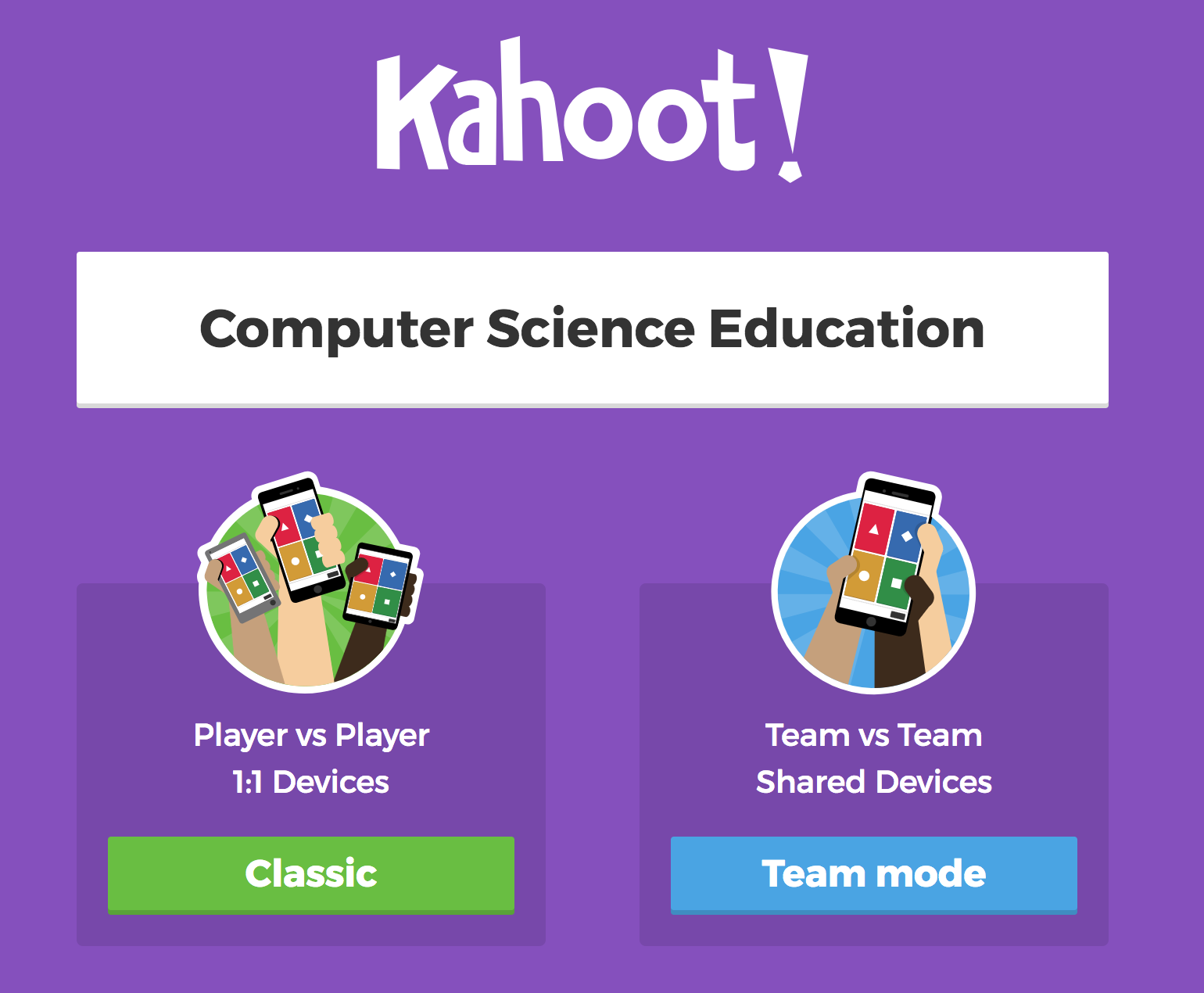 https://kahoot.it/
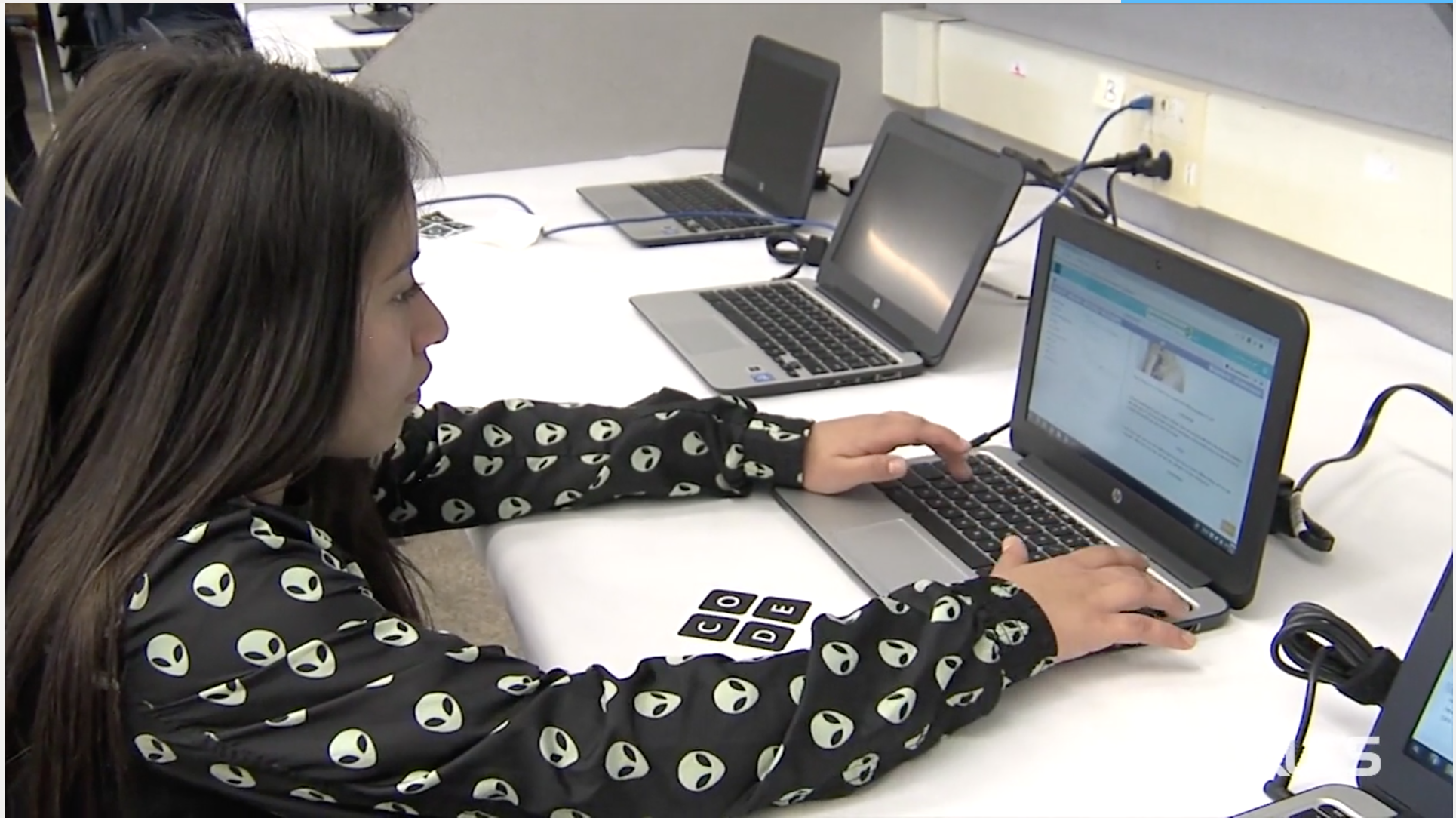 Computer Science invites learners to:
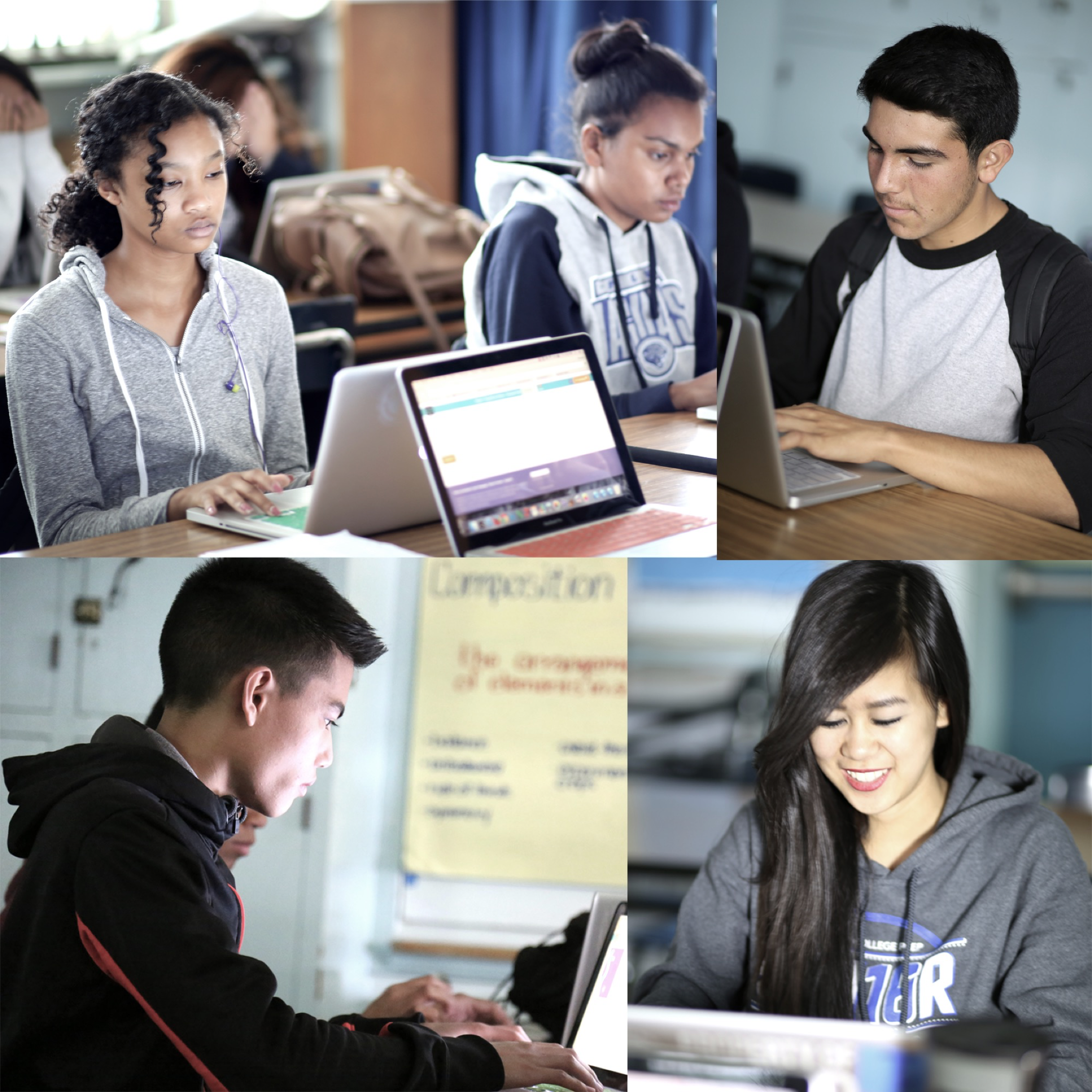 Be creators, innovators, and problem solvers

Understand the HOW and WHY of 
computing systems 
the network and internet	
data and analysis 
algorithms and programming 
and the impacts of computing
LAUSD and Computer Science
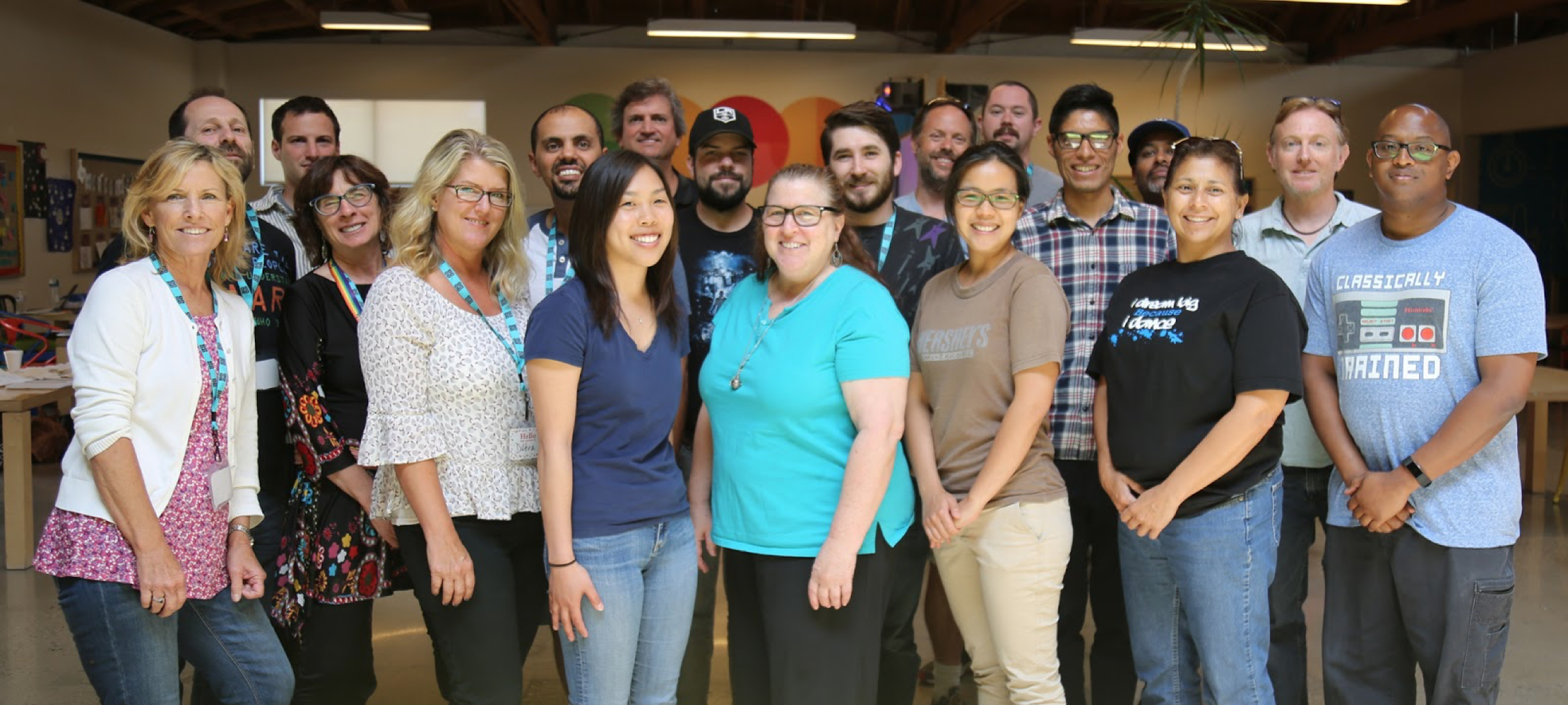 Current Computer Science Course Offerings:
Computer Science Fundamentals (Elementary)
Computer Science Discoveries (Middle School) 
Exploring Computer Science (High School)
AP Computer Science Principles (High School)
AP Computer Science A (High School)
Career Technical Education Information and Communication Technologies Computer Science Courses (Middle and High School)
K-12 Computer Science Framework & Computer Science Teachers Association Standards for Students
Computer Science Education Week
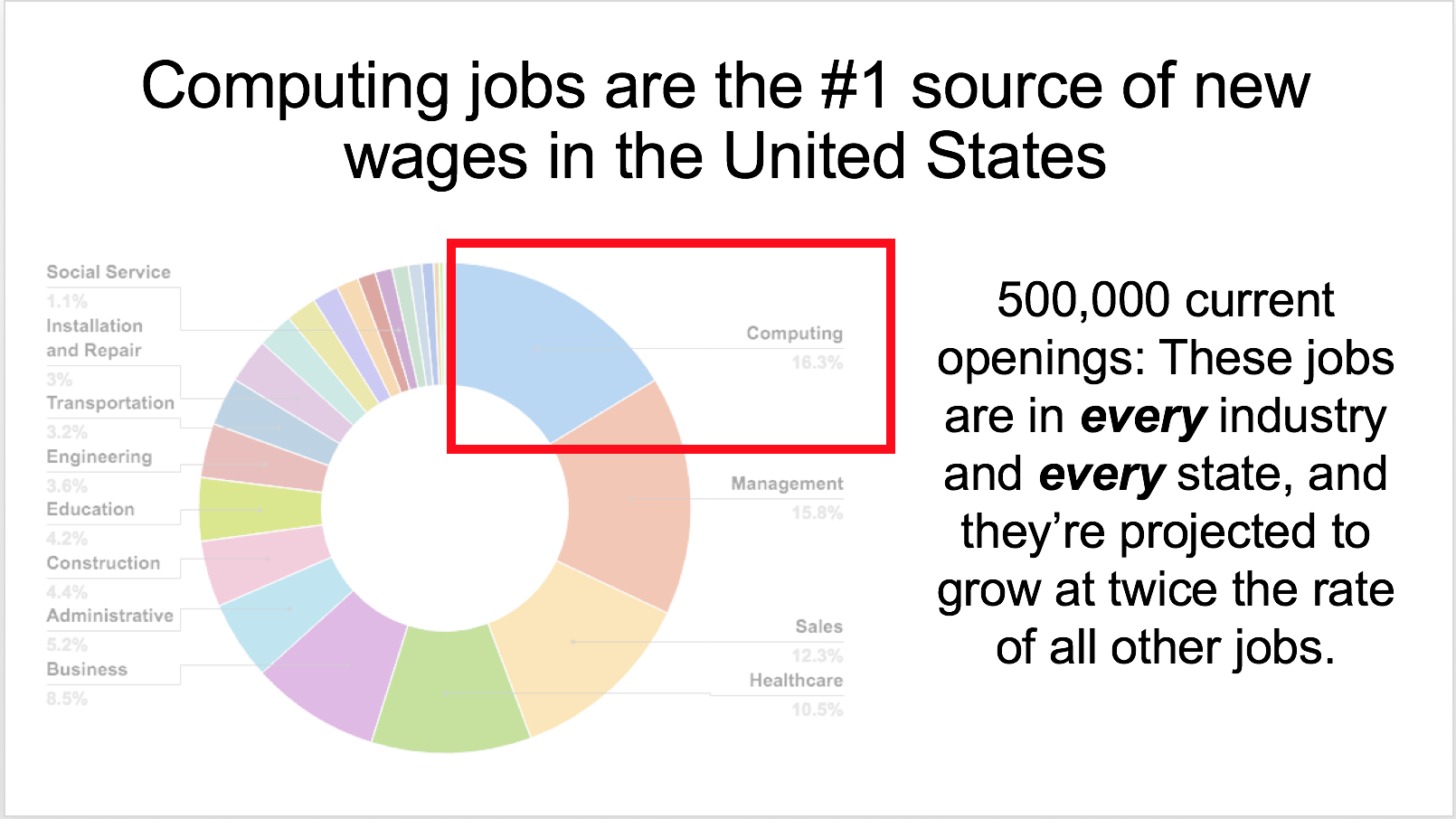 Vision for Computer Science Education
The District is committed to providing computer science education for all students by 2025, ensuring every student:
Receives 20 hours of computer science instruction each year in Pre-K – 5th grades.
Completes at least one rigorous and relevant computer science course in grades 6-8.
Has access to a computer science pathway in grades 9 through 12.
Give one, Get one
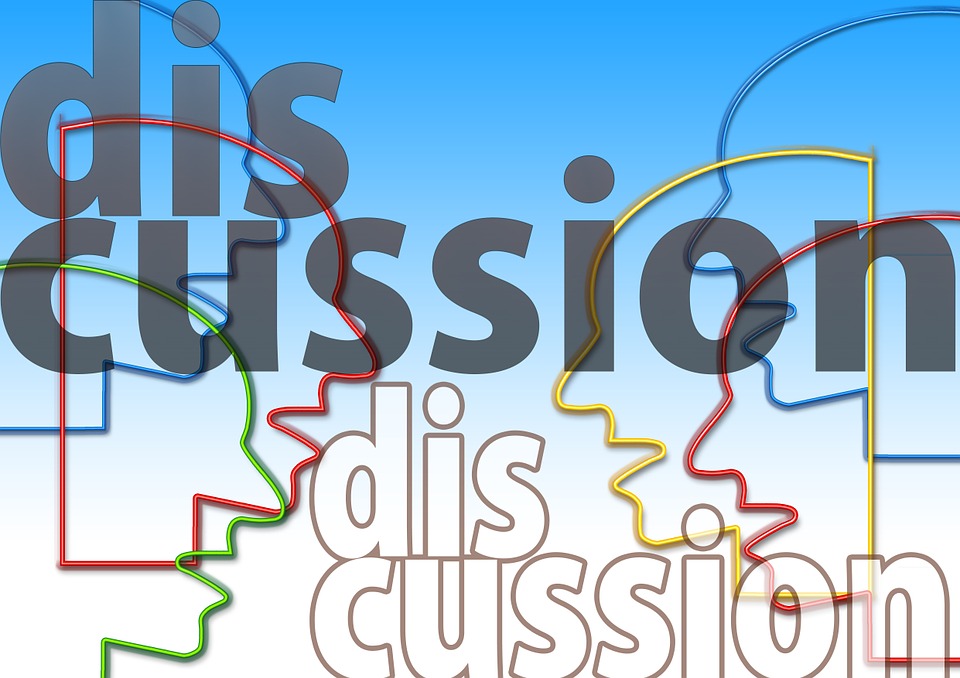 Thank You
Contact
Dawn Guest-Johnson
Computer Science Coordinator
dmg0923@lausd.net